The Informational Interview
Aditya Ardhi Nugraha (2016031003)
Irene Miramis(2016031018)
Tazkia Kamila(2016031036)
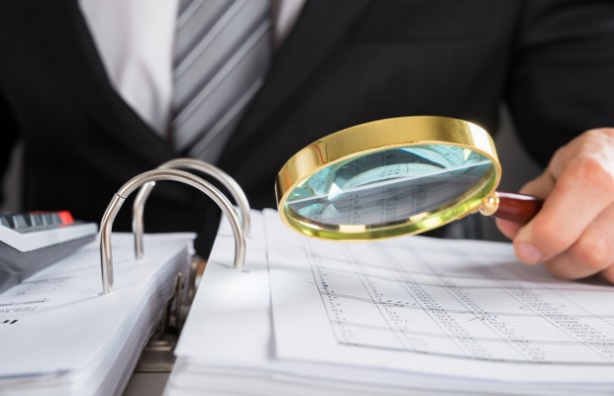 Preparing The Interview
Determining your goal
Researching the topic
Research enables you to determine what information is readily available from other sources so you don’t waste valuable interview time.
Research may reveal areas of the topic that remain unaddressed and of particular interest to you.
Be perceptive and critical about the pre-interview information you discover.
Your question reveal that you have done your homework to established credibility with the interviewee.
Evidence of your research shows you cannot be easily fooled and motivates interviewees to respond honestly, insightfully, and in depth.
Structuring the interview  
Interview guide 
Who was involved?
What happened?
When did it happen?
Where did it happen?
How did it happen?
Why did iy happen? 
Interview schedule
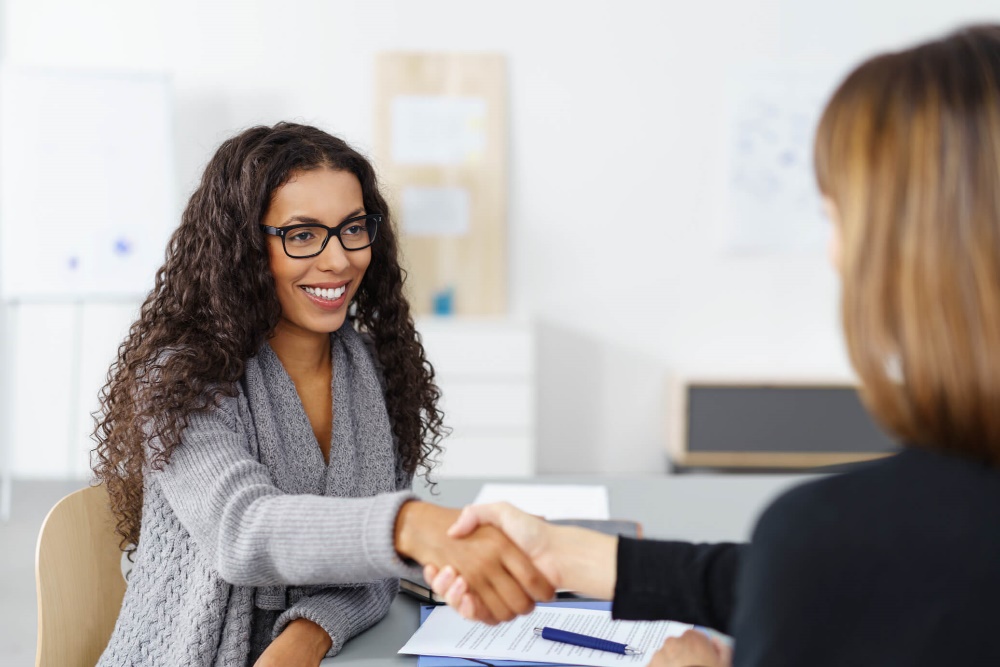 Selecting Interviewees and Interviewers
Selecting Interviewees 
Level of information
Availability 
Willingness 
Ability 
Selecting Interviewers
Along with curiosity
Friendly 
Courteous 
Organized
Observant
Patient
Persistent 
Skillful 
Relationship of interviewer and interviewee
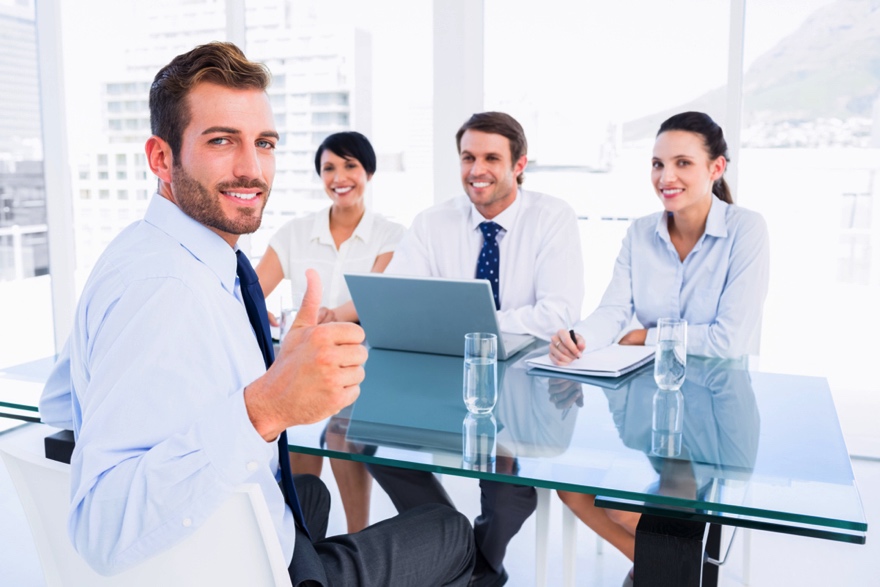 Opening The Interview
Great care
Be respectful 
Identify yourself
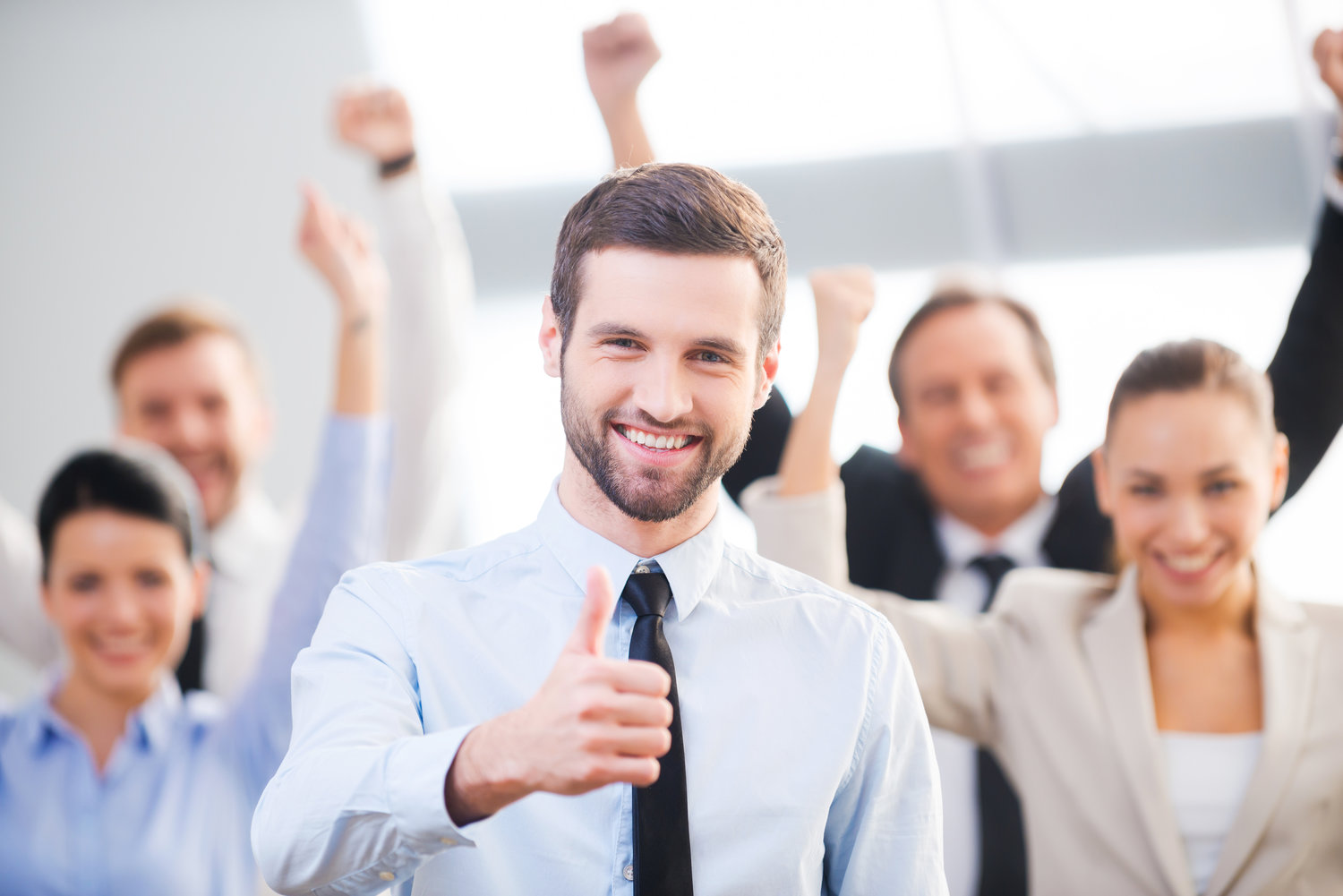 Conducting The Interview
Motivating interviewees
“Do unto others as you would have them do unto you”
Be neutral 
Avoid tricks, gimmicks, and deceptions
Menanyakan Pertanyaan
Pertanyaan terbuka
Pertanyaan yang memungkinkan responden memberikan jawaban secara terbuka dan luas.
Pertanyaan tertutup
Pertanyaan yang biasanya dapat dijawab dengan jawaban ya atau tidak, atau dijawab dengan satu atau dua kata.
Pertanyaan menyelidik
Digunakan ketika membutuhkan informasi tambahan atau penjelasan.
Mencatat dan Merekam
Keunggulan Mencatat
Kelemahan Mencatat
1. Meningkatkan perhatian Anda terhadap apa yang dikatakan responden
2. Dengan catatan tidak perlu khawatir kehabisan batrai seperti menggunakan perekam
3. Memiliki catatan yang jelas dan terorganisir ketika wawancara berakhir
1. Sulit membuat catatan dengan cukup cepat dan persis dengan apa yang dikatakan
2. Sulit mempertahankan kontak mata sehingga gagal dalam memahami jawaban
3. Menghambar arus informasi karena anda terlalu fokus pada catatan di banding responden
Merekam
Keunggulan
Kelemahan
1. Lebih santai, sehingga lebih berkonstrasi pada yang dikatakan responden
2. Dapat mendengarkanya kembali
3. Tidak akan melewatkan jawaban penting dari responden
4. Memberikan data yang akurat dari isi wawancara
1. Kemungkinan adanya kesalahan tehnis, seperti tidak terekamnya suara narasumber dengan baik, rekaman terputus-putus
2. Responden dapat merasa tidak nyaman
Penanganan Situasi Sulit
Disanitasi vs latar sebenarnya
Mewancarai responden di tempat sebenarnya dapat membantu kita merasakan hal tersebut
Konfrensi Pers
Pewawancara memiliki batasan sehingga hubungan anda dengan responden penting
Wawancara yang di siarkan
Persiapan yang menyeluruh
Wawancara Konfrensi Vidio
umumnya untuk komunikasi jarak jauh, kecepatan waktu dan biaya yang tidak mahal
Saran :
1. sedikit bersabar sebelum menanyakan pertanyaan karena ada sedikit penundaan penerimaan suara
2. fokus pada responden agar merasa nyaman
3. hindari banyak pergerakan
4. bicara tanpa berteriak
5. tunjukan semangat dan antusias
Handling Difficult Interviewees
Evasive Interviewees
Responden yang menghindari pertanyaan atau mengelak terhadap pertanyaan yang diberikan.
Confused Interviewees
Responden mengalami kebingungan saat melakukan wawancara.
Dissmilar Interviewees
Responden yang berbeda dengan kita, seperti perbedaan gender dan usia.
Emotional Interviewees
Responden bisa menjadi emosional (sedih) bila terlalu memasuki kehidupannya.
Hostile Interviewees
Responden bisa menjadi musuh kita saat dalam melakukan wawancara.
Reticent Interviewees
Responden yang diam atau tertutup dalam menjawab pertanyaaan.
Talkative Interviewees
Responden yang berbicara banyak yang akan memberikan jawaban panjang lebar.
Clossing the Interview
Tahapan wawancara akan selesai jika informasi yang diperlukan sudah didapat atau waktu yang diperlukan sudah habis. Jika responden sudah menyetujui untuk diwawancara selama 15 menit maka lengkapi wawancara untuk menyiapkan penutup wawancara. Jangan mengabaikan batas waktu atau memaksa responden untuk menambah waktu wawancara. 

	Dalam wawancara responden harus aktif dari awal wawancara sampai akhir wawancara. Seorang responden dapat saja bersikap kurang nyaman atau tertutup bila mengungkapkan informasi penting seperti perasaan dan wawasannya
Preparing the report or story
Tahapan akhir dari wawancara adalah mempersiapkan laporan atau cerita yang telah didapatkan. Informasi yang telah didapatkan secara menyeluruh dari responden harus disertai dari informasi yang didapatkan dari sumber lain, agar informasi tersebut akurat.
The interviewee in the probing interview
Doing homework
Melakukan latihan sebelum melakukan wawancara dengan mencari informasi atau topik yang terbaru.
Understanding the relationship
Memahami hubungan antara sipewawancara agar wawancara tetap berlanjut.
Awareness of the situation 
Memahami situasi yang akan dilakukan atau sedang dilakukan dalam wawancara.
Anticipating questions 
Mengantisipasi berbagai pertanyaan yang akan diberikan.
Listening to questions
Listen and Think before Answering
Be Patient
Focus Attention on the Question of the Moment
Concentrate on Both the Interviewer and the Question.
Do Not Dismiss a Question Too Quickly A Irrelevant or Stupid.

Answering strategically
Bagaimana kita menjawab pertanyaan dengan baik dan tepat.